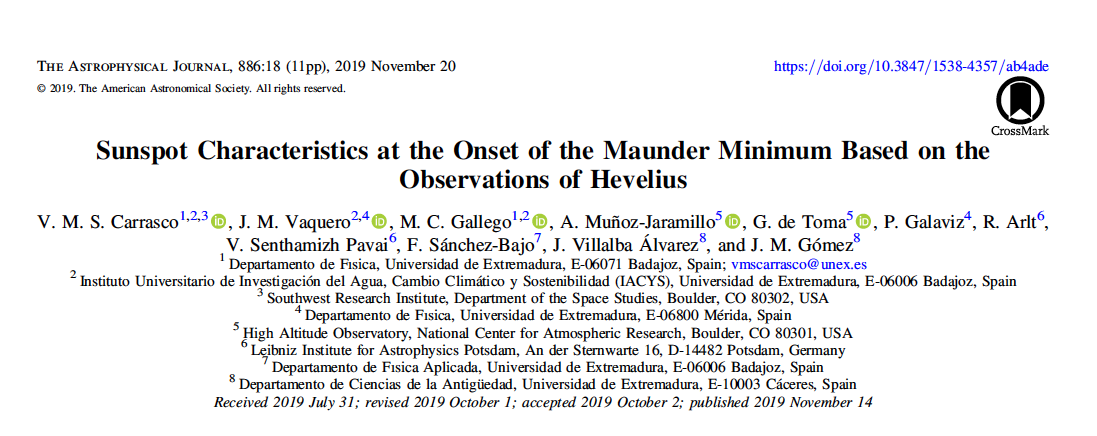 ISOBE, Hiroaki (KCUA)
Taiyo Zasshikai 2020/11/02
I’m sharing this paper because it is a nice piece of work that combines the historian’s text analyses and scientific arguments.
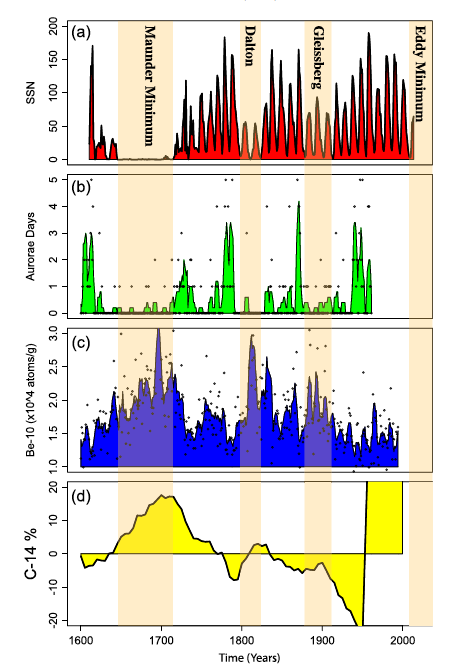 Maunder minimum (1645-1715)
オーロラの観測数
Period of anomalously low solar activity

Corresponds to “little ice age”
Riley et al. (2015)
Aurora data taken from Rethly & Berkes (1963)
Note that they are just aurora candidates (cf. Isobe+ 2019)
Debate on the true solar activity during MM
Hoyt & Schatten (1998) reported that sunspots were very rarely observed (around 2% of the days). However, modern works (e.g., Rek 2013; Zolotova & Ponyavin 2015) have suggested that the MM was not a grand minimum of solar activity but a secular minimum.
Zolotova & Ponyavin (2015, ZP15) argued that sunspots with irregular shapes were not recorded owing to the ideas of that time about a perfect Sun. 
Usoskin et al. (2015) and Gómez & Vaquero (2015) pointed out erroneous information in ZP15 that led them to overestimate the solar activity level. 
Carrasco et al. (2015) and Carrasco & Vaquero (2016) obtained higher levels of solar activity than Hoyt & Schatten (1998) but compatible with a grand minimum of solar activity.
Other related studies:
Strong hemispheric asymmetry during MM (Spoerer 1889, Ribes & Nesme-Ribes 1993) 
Vaquero et al. (2015a) used the database of Hoyt & Schatten (1998) to obtain a cycle length of 9±1 yr for the core of the MM (1650–1700) and an average sunspot number, based on the active day fraction method, to be below 5–10 for this 50 yr interval, versus 0.35 determined from Hoyt & Schatten (1998).
Vaquero et al. (2011) determined a lower solar activity level than previously estimated for the solar cycle preceding the MM, reducing cycle peak sunspot numbers to ∼70 for 1638 and ~20 for 1639. This result implies that the transition from normal to low solar activity level was not abrupt.
The aim of this work is to re-analyze the sunspot records made by Johannes Hevelius just before the MM, by translating all the annotations.
Johannes Hevelius (1611-1687, Poland)
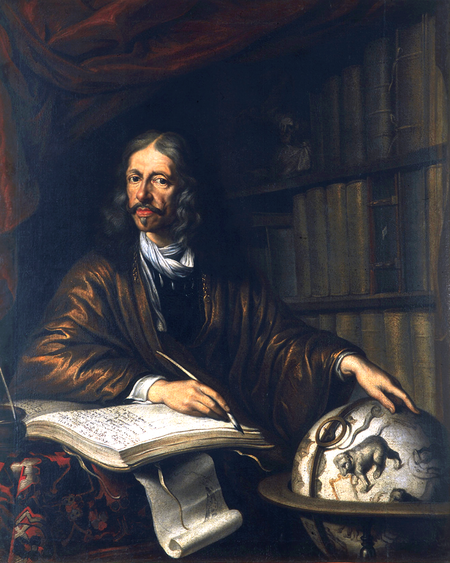 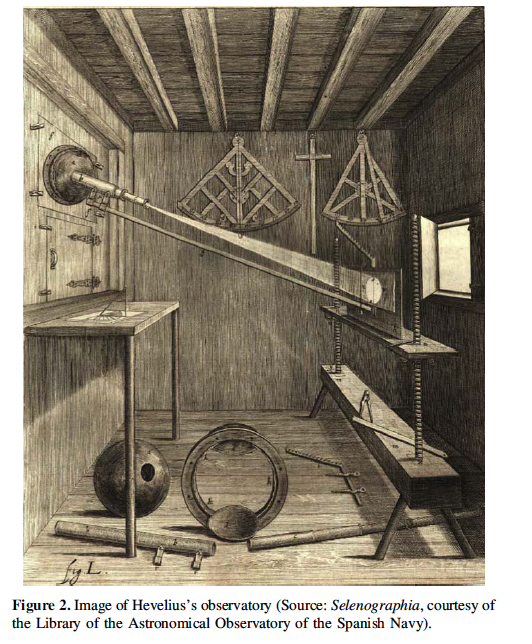 His “Selenographia”, published in 1647, is a famous astronomical work that includes cartography of the moon and high-quality sunspot records.
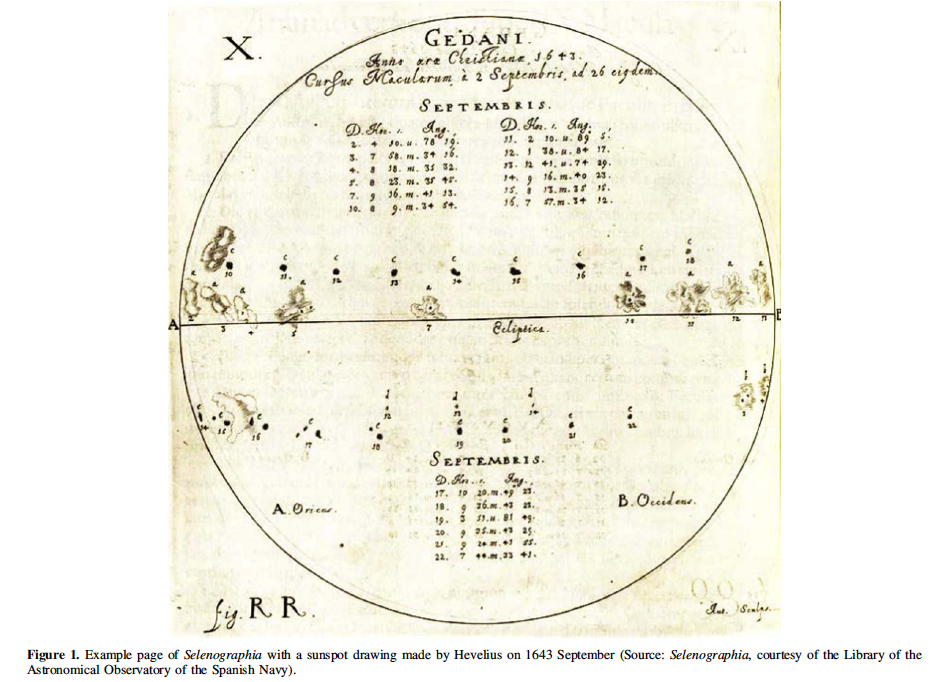 Different Letter assigned to different group.
Date of observation noted.
Eastern hemisphere
Western hemisphere
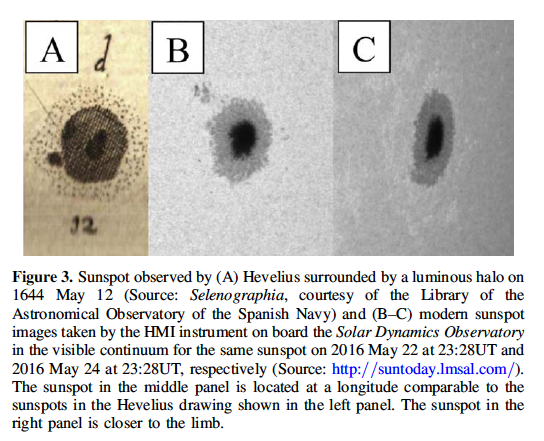 Hevelius was clealy aware of faculae. 
In addition he reported “bright halo” around big sunspot.
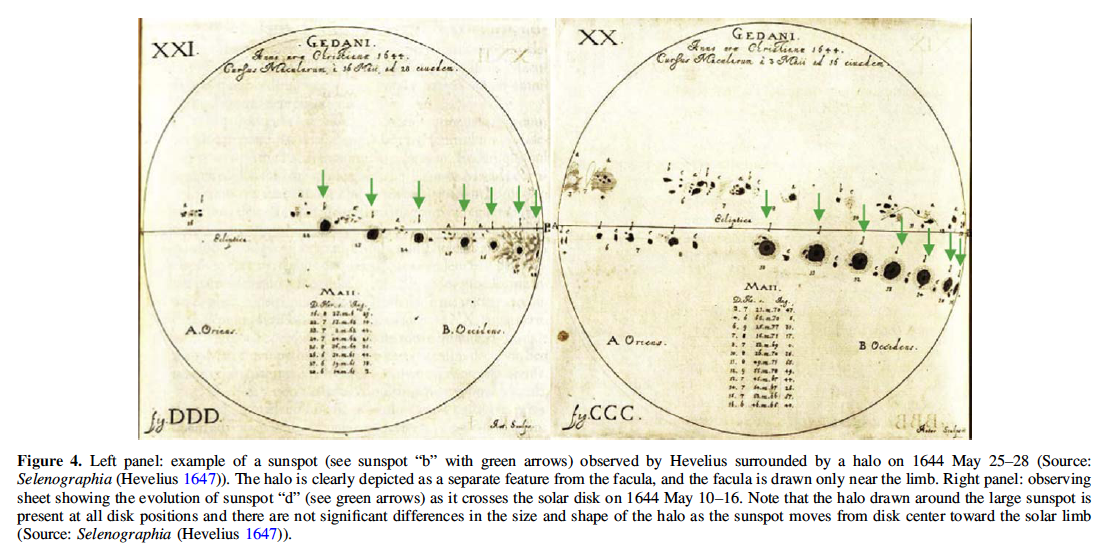 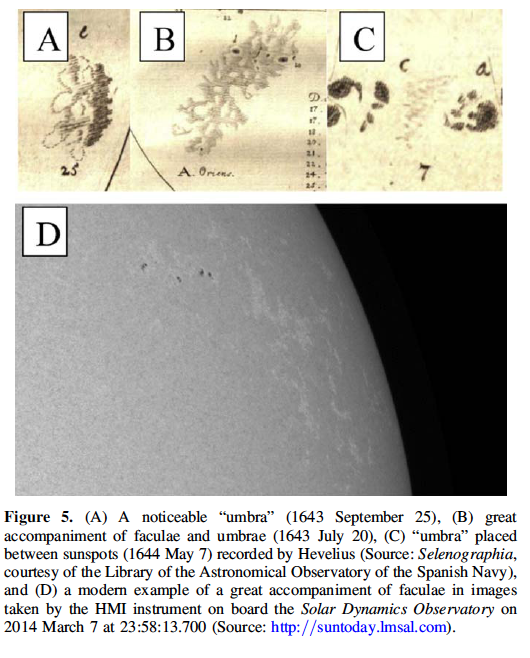 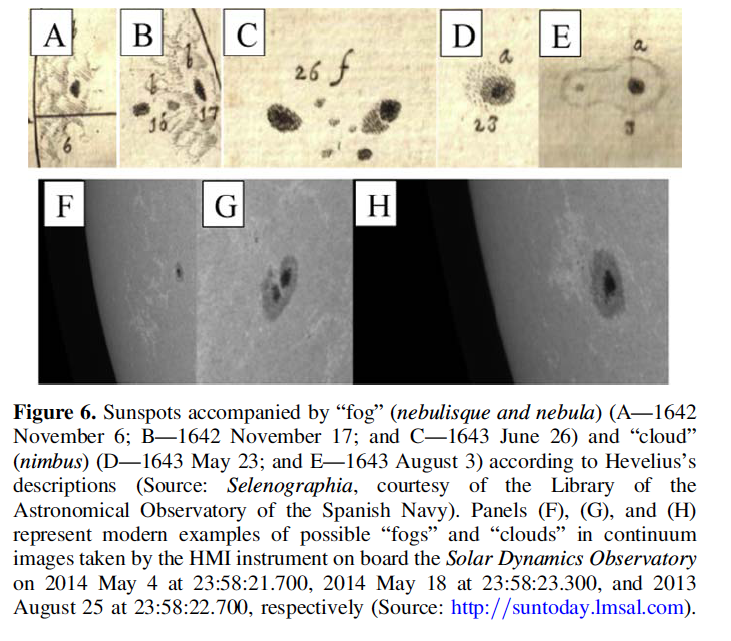 Hevelius was aware of:
differences of sunspot lifetimes. 
that some sunspots return from east limb by solar rotation
limb darkening
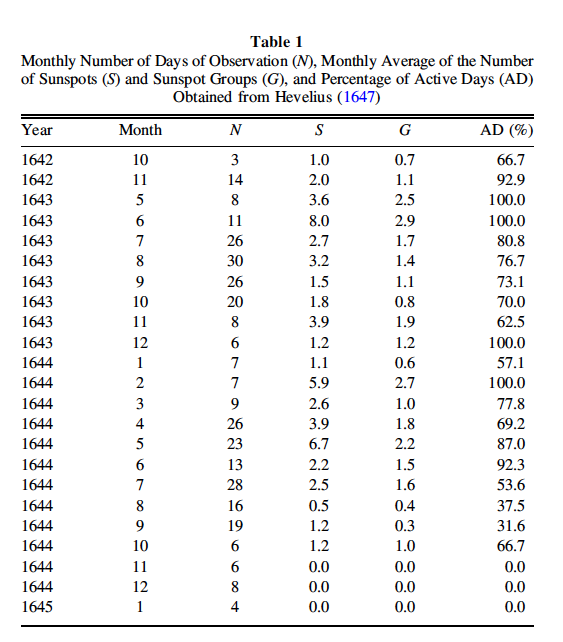 Estimation of solar activity
AD: Active Day (at least one spot on the disk)
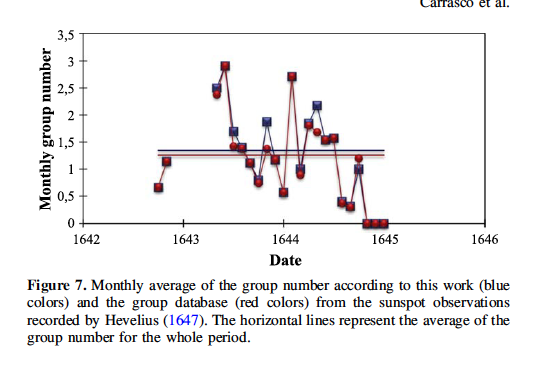 Compared to the previous study,
Group number ~ 7% larger in average.
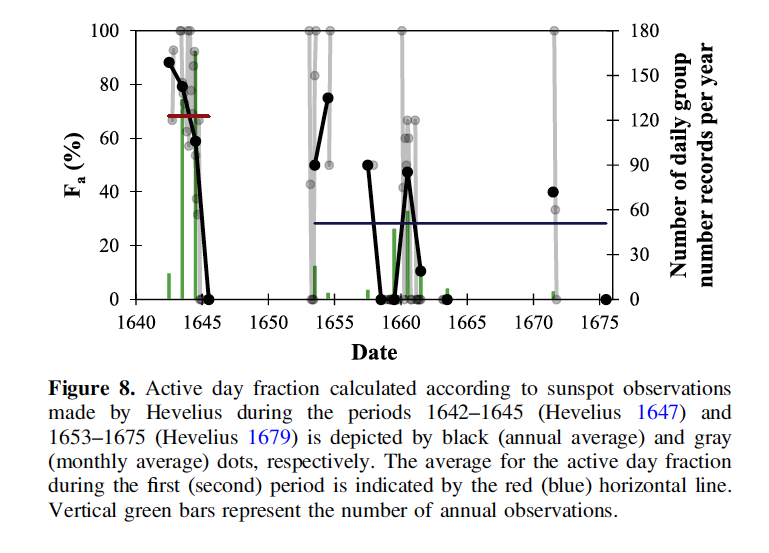 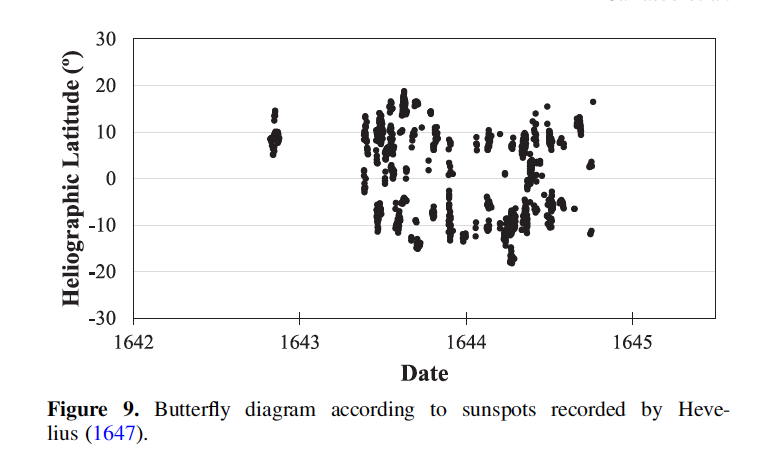 Spots in northern hemisphere (541) is more than those in southern hemisphere (435). The asymmetry is statistically significant (p-value is 0.038%). Note that during the later phase of MM spots mainly appear in southern hemisphere.
From the notes by Hevelius:
I. An Maculae sint dicendae stellae, quae circa Solem suum motum exerceant eumque constanter ac semper observant? Nam, quid ad hanc quaestionen respondendum sit, ex observationibus haud obscure patet. Quod enim nequeant esse stellae, ex his colligitur. Primum, Maculae nunquam fere apparent rotundae, stellae vero simper. 2. Deinde si essent stellae, non tam miras subirent mutationes, nec iam maiores, iam minores conspicerentur, sed eandem formam obtinerent. 3. Oporteret illas singulis diebus et omni tempore reverti et nunquam evanescere. At hoc non fit. Quare recte infertur maculas non esse stellas.
English translation
Can sunspots be considered stars that move around the Sun and that they constantly and always observe it? The answer to this question is clearly evident from the observations, so from them it follows that they cannot be stars. First, the spots almost never are shown as a circle, instead the stars always. 2. Second, if they were stars, they would not experience such amazing changes, or they would sometimes not appear larger, sometimes smaller, but they would have the same shape. 3. It would be imperative that they returned every day and all the time, and that they will never dissipate, and this fact does not happen, from which it can be deduced that the sunspots are not stars.”
Hevelius knew sunspots are not stars.
Thus, anyone, mainly those passionate about astronomy, understands better from the ocular inspection and description of such observations each one of the questions that were mentioned in the chapter cited about the appearance and concealment of sunspots, both astronomic and physical, and on the different types of sunspots and their movement by an admirable continuity, although varied, and on other issues related with the topic; and finally, sometime (without the ancient dogma of the pathetic [ridiculous] people being an obstacle) establishing with us that its creation and alteration, increase and decrease, admirably big sometimes, exist in the very depths of the sky, in the same way as from the periods of spots and faculae observed hitherto and that will always be observed, will shine more clearly than the light of the Sun.
Hevelius knew sunspots change, and stressed the importance of careful and continuous observations that are free from ancient dogma.
How such historian’s text analyses serve for science
Some recent works (Rek 2013; Zolotova & Ponyavin 2015) have claimed that the MM was not a grand minimum of solar activity but a secular minimum.
ZP15 pointed out that during the 17th century most of the sunspots recorded in the drawings tend to be circularized as a consequence of the ideas of that time such as the Aristotelian geocentrism and a perfect and immaculate Sun.
Moreover, ZP15 proposed that objects on the solar surface with an irregular shape or small sunspots could have been omitted in a textual report because it was impossible to recognize that these objects were celestial bodies. ZP15 also suggested that sunspot drawings made of Hevelius in Selenographia tend to be similar to a set of circles.
 However, according to Hevelius’s annotations shown in Selenographia, Hevelius endeavored to draw and describe every detail of the sunspots observed by him without taking into account the ancient dogmas about the Sun.
Until 5 November, as the atmosphere was too turbulent, no observations can be recorded. Thus, the Sun totally appeared clean of sunspots on 1644 November 14, 25, 28, 29, and 30, 1644 December 2, 3, 4, 5, 6, 11, 16, and 21, and 1645 January 5, 6, 13, and 24. And it is very admirable in such a long interval of time that nothing was appreciated. Whether in the intermediate days, in which we did not have any opportunity to observe because of the dark aspect of the sky, anyone observed something on the Sun or not, I certainly do not know it. However, it is extremely important to make it known. Thus, I would like that this question was confirmed by all those observers of the celestial phenomena that I have asked over and over again, if they, by chance, were attentive at that time and fixed their eyes on the Sun. Because if they have not been able to observe anything with their own eyes in regard to the abovementioned intermediate days, then one can clearly and undoubtedly say that the Sun was clear of sunspots for three whole months. And this fact deserves to be considered veryhighly, first of all, because nobody, as far as I know, has noticed it…
Hevelius may be the first to notice the onset of MM
In the standard data set by Hoyt & Schatten (1998), there‘s a record of a sunspot on 1644 Nov 15 by Linemann.
The authors consulted the letter from Linemann to Hevelius and only found “macula D (spot D)” in the text, Mare Crisium (Sea of Crises) of the Moon. 
Hoyt & Shatten (1998) did not provide the specific reference for this record. Though not conclusive, Its validity is questioned. 
Thus 3-months absence of sunspots noted by Hevelius may be the first witness of the onset of MM.